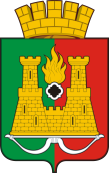 Министерство культуры и национальной политики Кузбасса
Управление культуры администрации Анжеро-Судженского городского округа
Муниципальное бюджетное учреждение культуры Анжеро-Судженского городского округа
 «Центр национальной культуры»
Практика по сохранению традиционной культуры и организации межэтнического взаимодействия «МИР ОДИН – ГОЛОСОВ МНОГО»
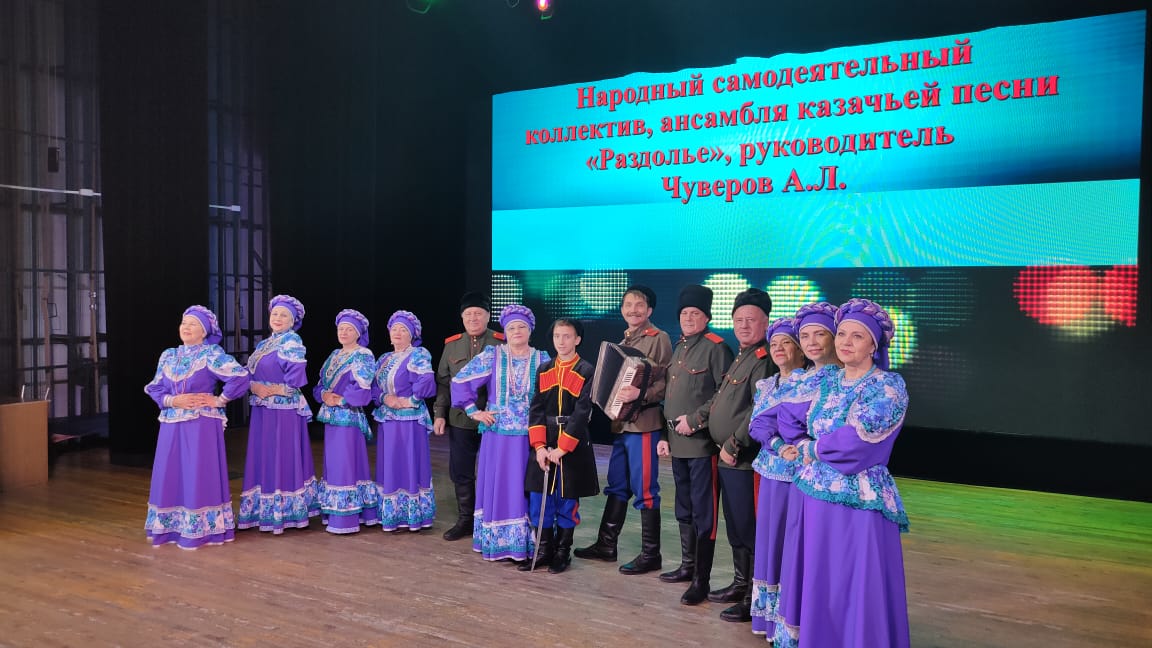 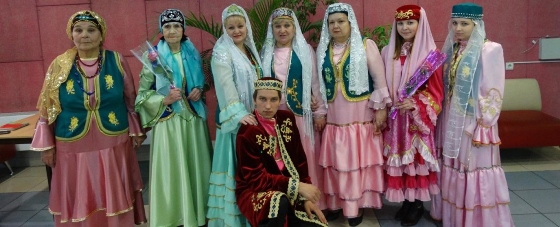 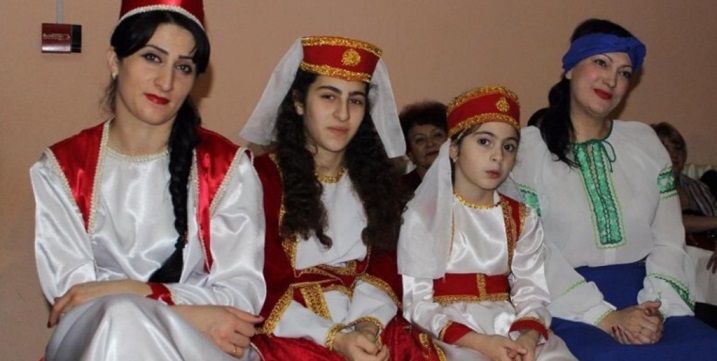 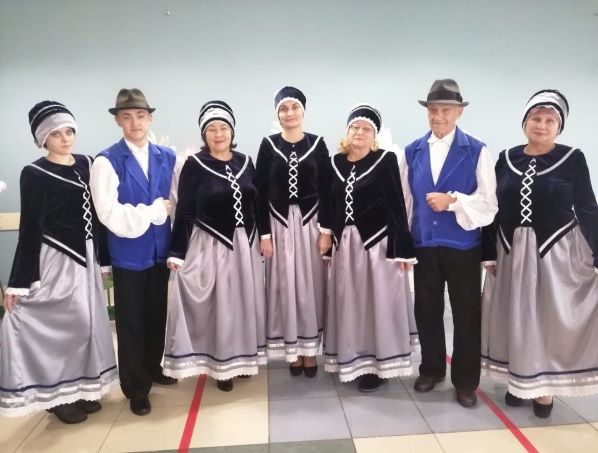 Анжеро-Судженск 2021
НАЦИОНАЛЬНЫЙ СОСТАВ АНЖЕРО-СУДЖЕНСКОГО ГОРОДСКОГО ОКРУГА
Общая численность населения 71872 чел.,  количество мигрантов - 452 чел.
РУССКИЕ (92,5%)
АРМЯНЕ (0,6%)
ТАТАРЫ (2,7%)
ТАДЖИКИ (0,4%)
25 национальностей
КИРГИЗЫ (0,4%)
НЕМЦЫ (1,1%)
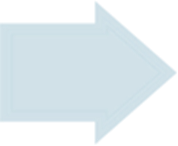 УКРАИНЦЫ (0,8%)
БАШКИРЫ (0,3%)
ЧУВАШИ (0,6%)
УЗБЕКИ (0,3%)
ЦЫГАНЕ, УДМУРТЫ, МОРДВА И ДРУГИЕ НАЦИОНАЛЬНОСТИ (0,2%)
Муниципальное бюджетное учреждение культуры Анжеро-Судженского городского округа «Центр национальной культуры»
В Анжеро-Судженске с 1991 года действует первый в Кузбассе 
«Центр национальной культуры»
осуществляет сотрудничество с представителями национальных общественных организаций, диаспор
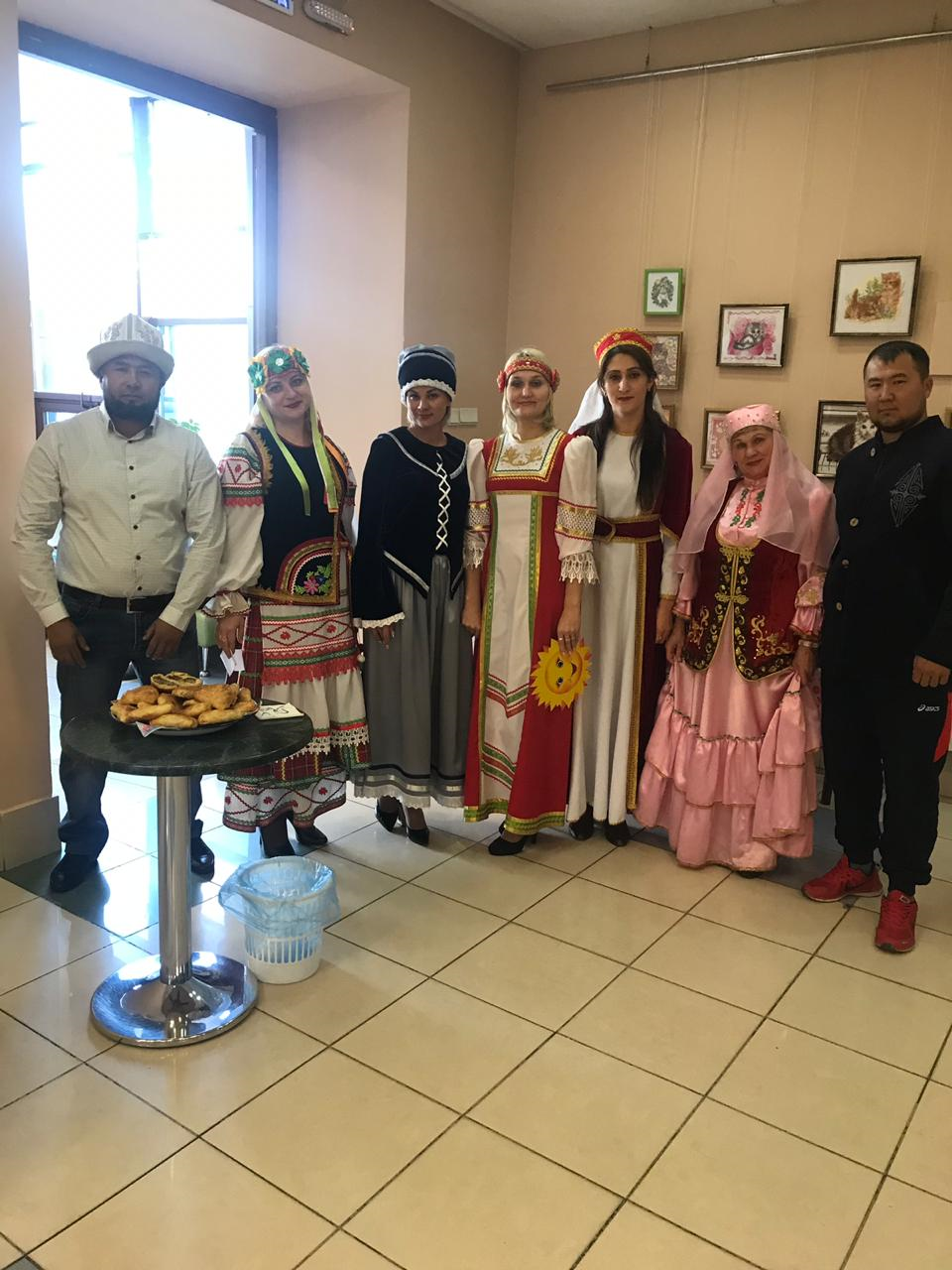 знакомит горожан с самобытными, яркими и мудрыми национальными обрядами и традициями народов
оказывает национальностям разнообразную творческую поддержку
3
ЦЕЛЬ ПРАКТИКИ:
Укрепление межнациональных отношений, развитие межкультурного диалога и сотрудничества между народами, проживающими на территории Анжеро-Судженского городского округа, формирование толерантного отношения к взглядам, убеждениям, духовным и эстетическим ценностям различных этнических групп населения.
ЗАДАЧИ ПРАКТИКИ:
Способствовать популяризации самобытных национальных культур, повышению интереса и уважения горожан к культуре и традициям народов, населяющих территорию городского округа.
Создавать условия для культурного обмена и национального взаимодействия.
Реализовать проекты городских культурно-массовых мероприятий, посвященных значимым событиям и национальным праздникам народов, населяющих территорию городского округа.
Привлекать к проведению культурно-массовых мероприятий представителей национальных организаций, диаспор.
Фестиваль национальных культур «Праздник домашнего очага»
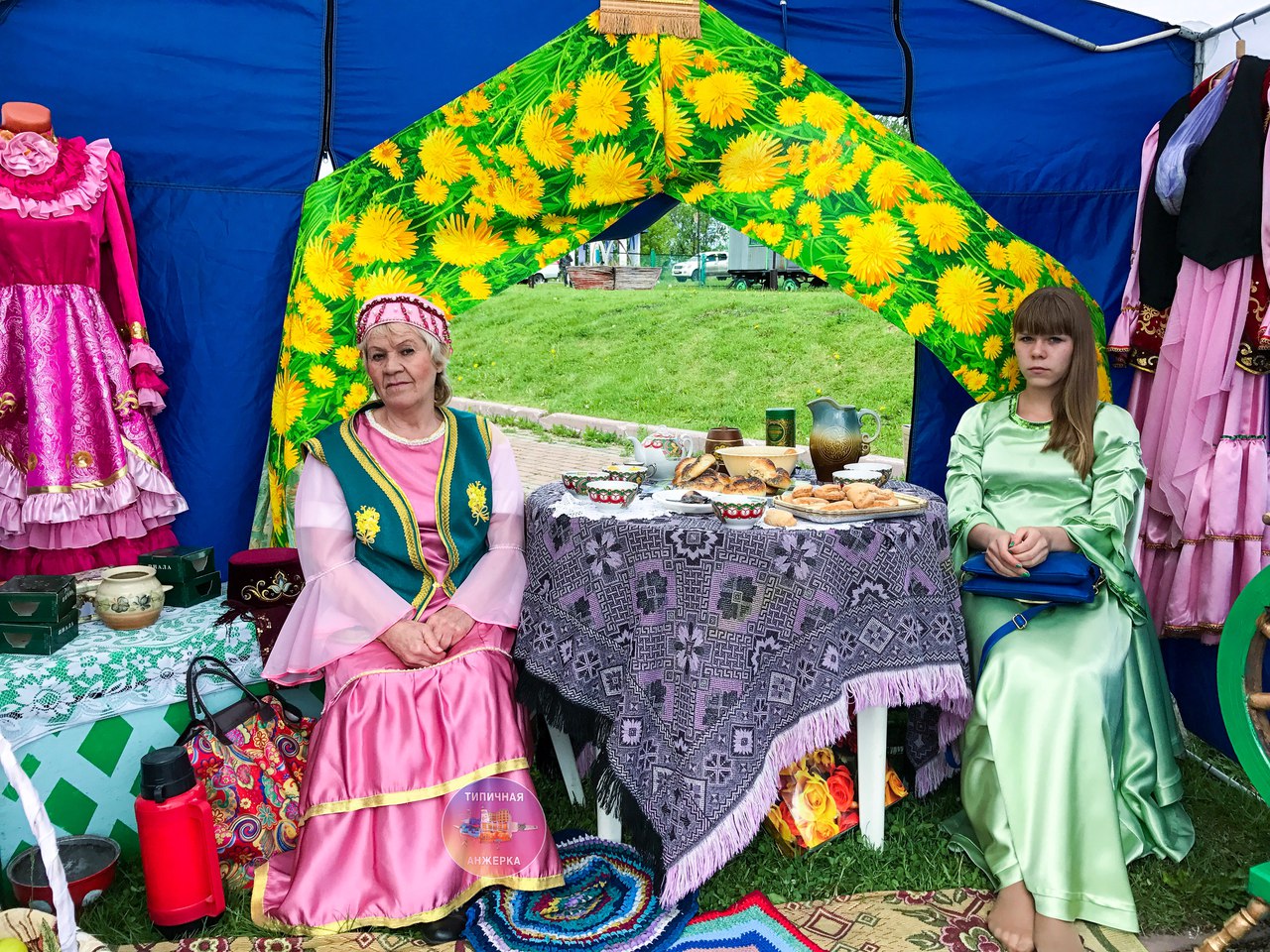 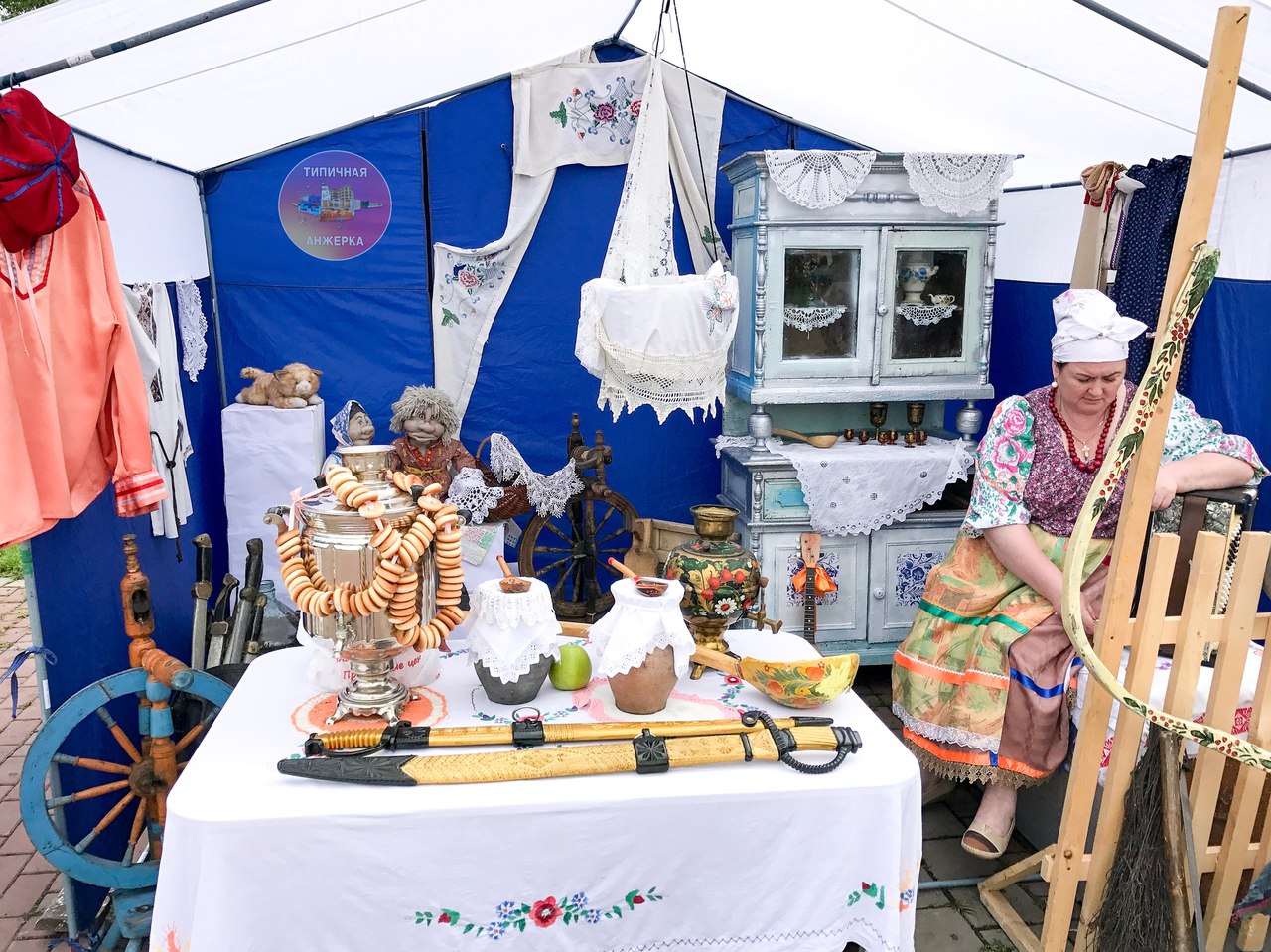 Русская слобода
Комната татарского быта
Фестиваль национальных культур, посвященный Дню народного единства
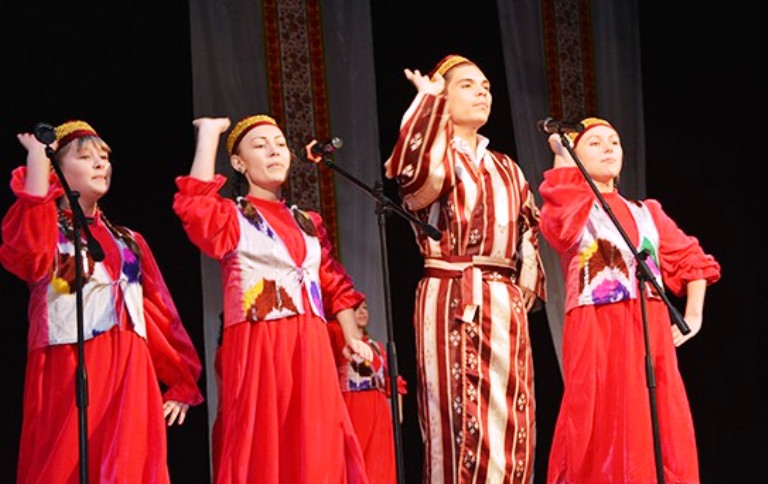 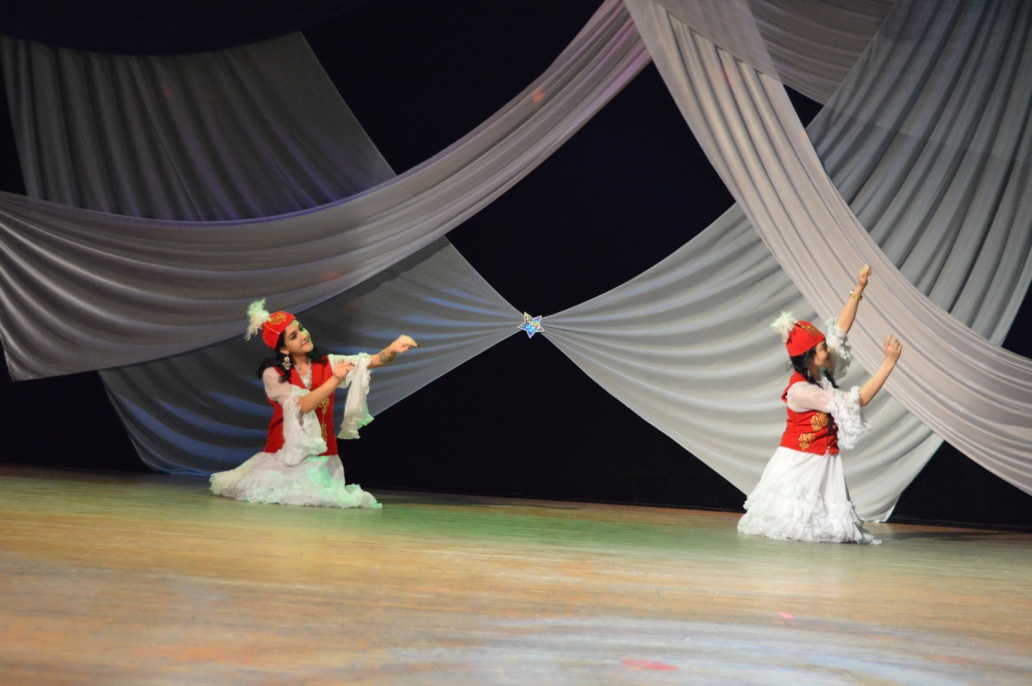 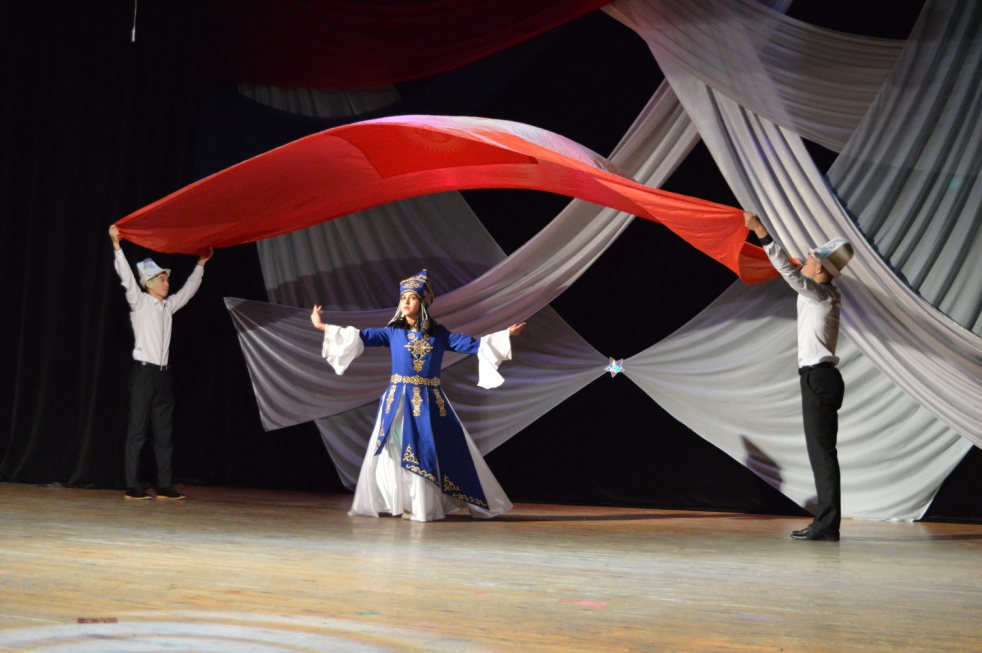 Конкурс «Маленькая национальная красавица»
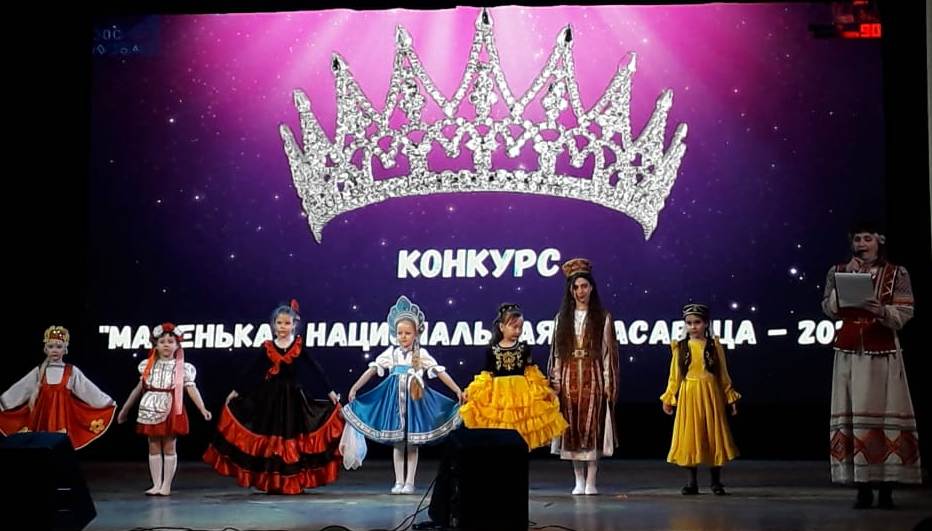 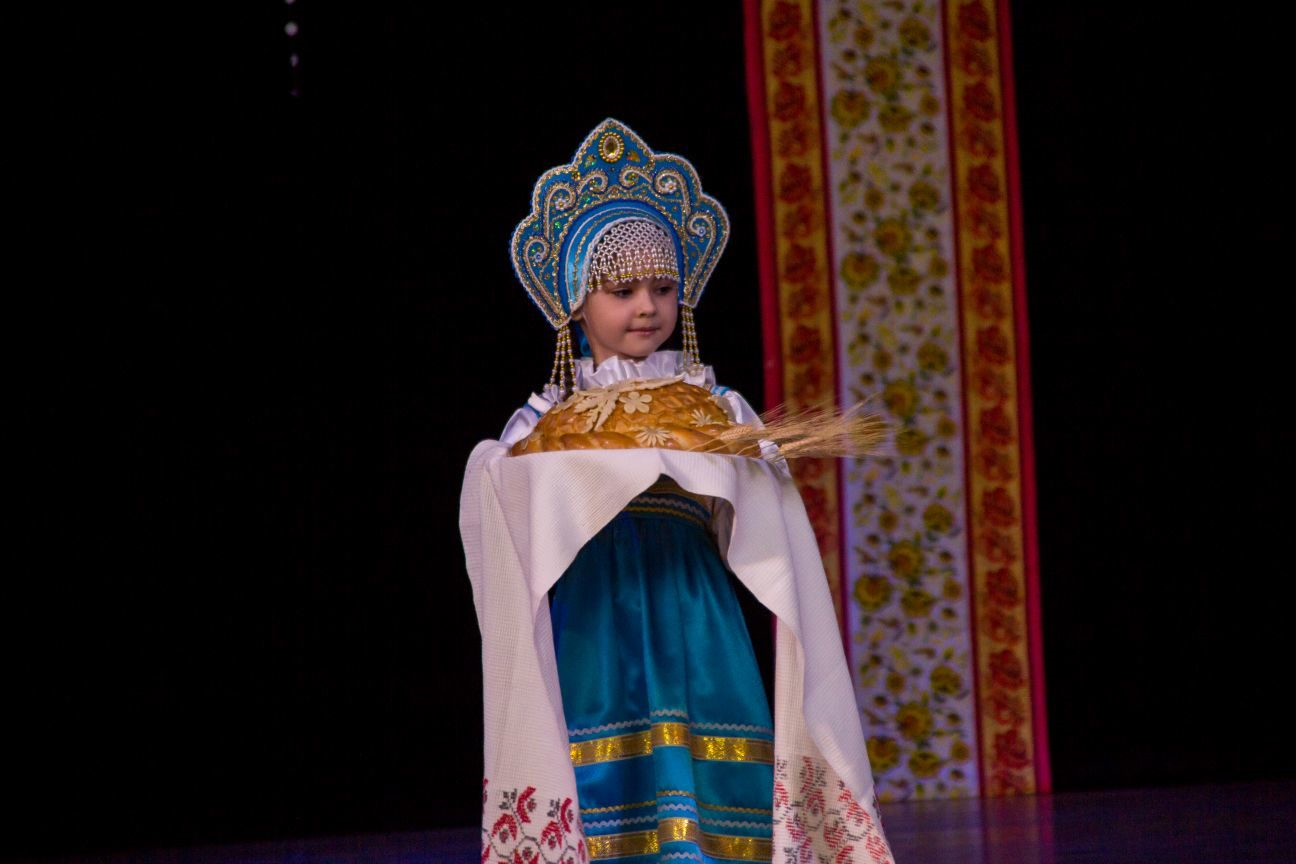 Конкурс «Большая национальная красавица»
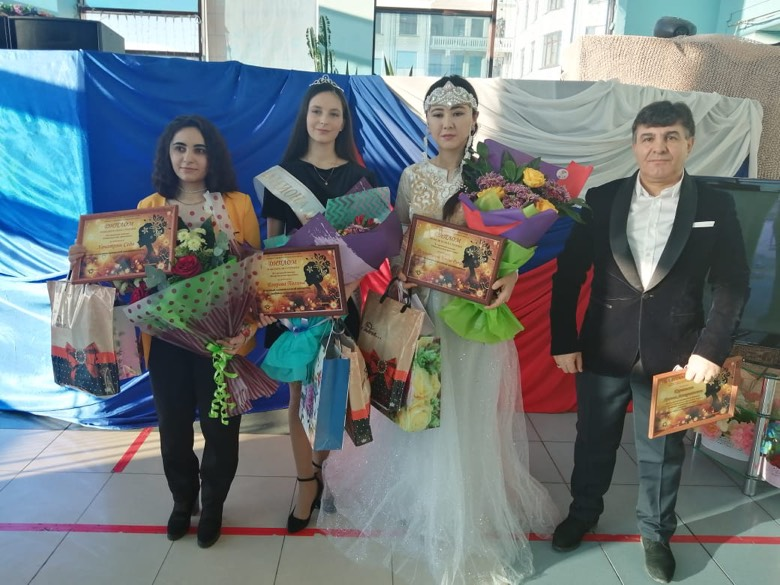 Новогодняя ёлка «Хоровод дружбы»
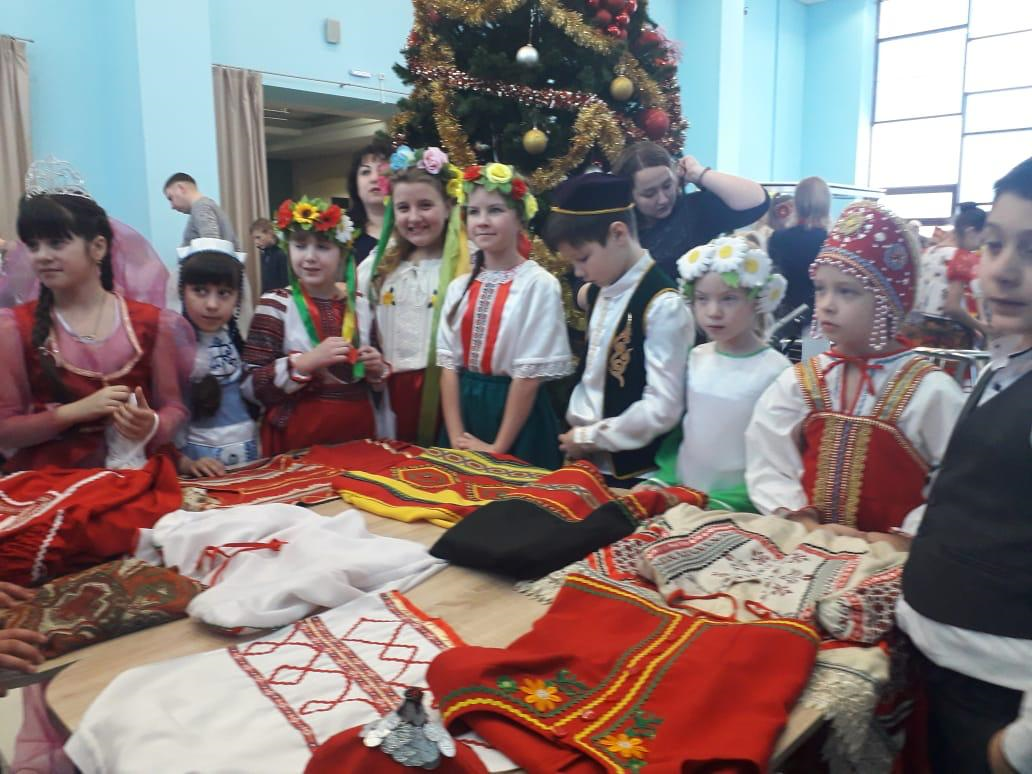 Проект «В семейном кругу создается жизнь»
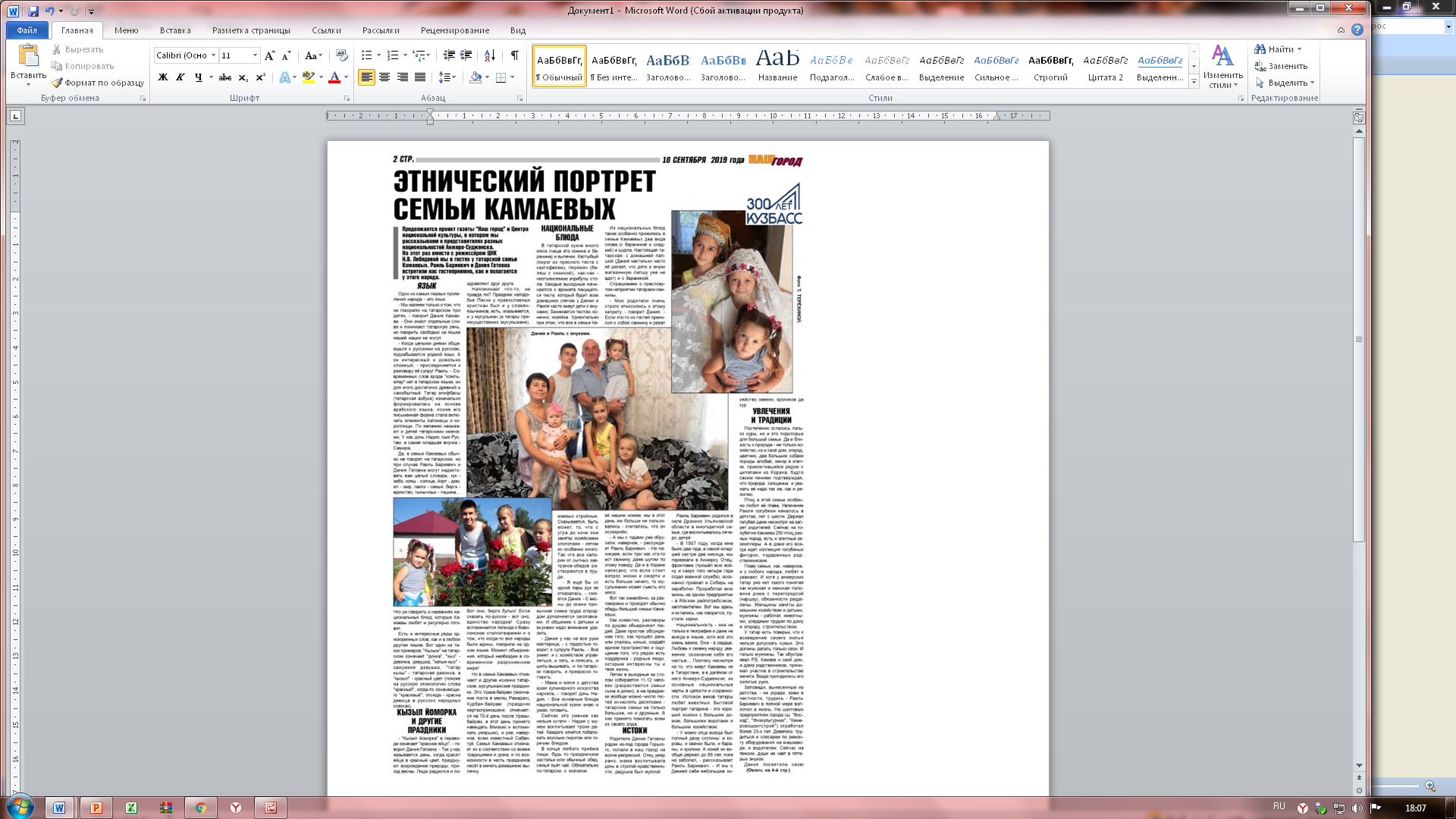 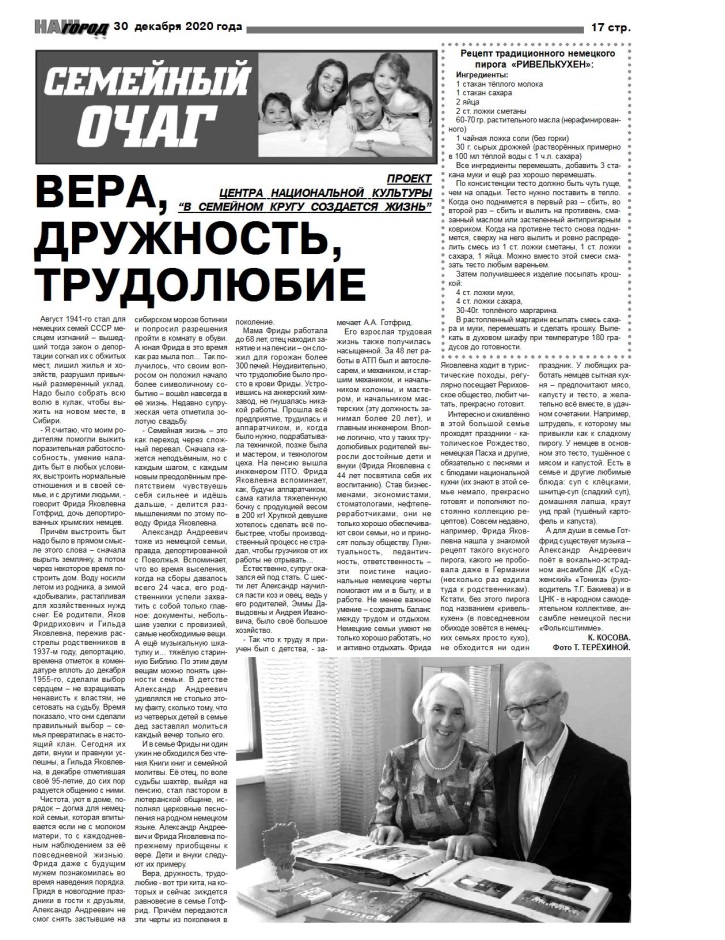 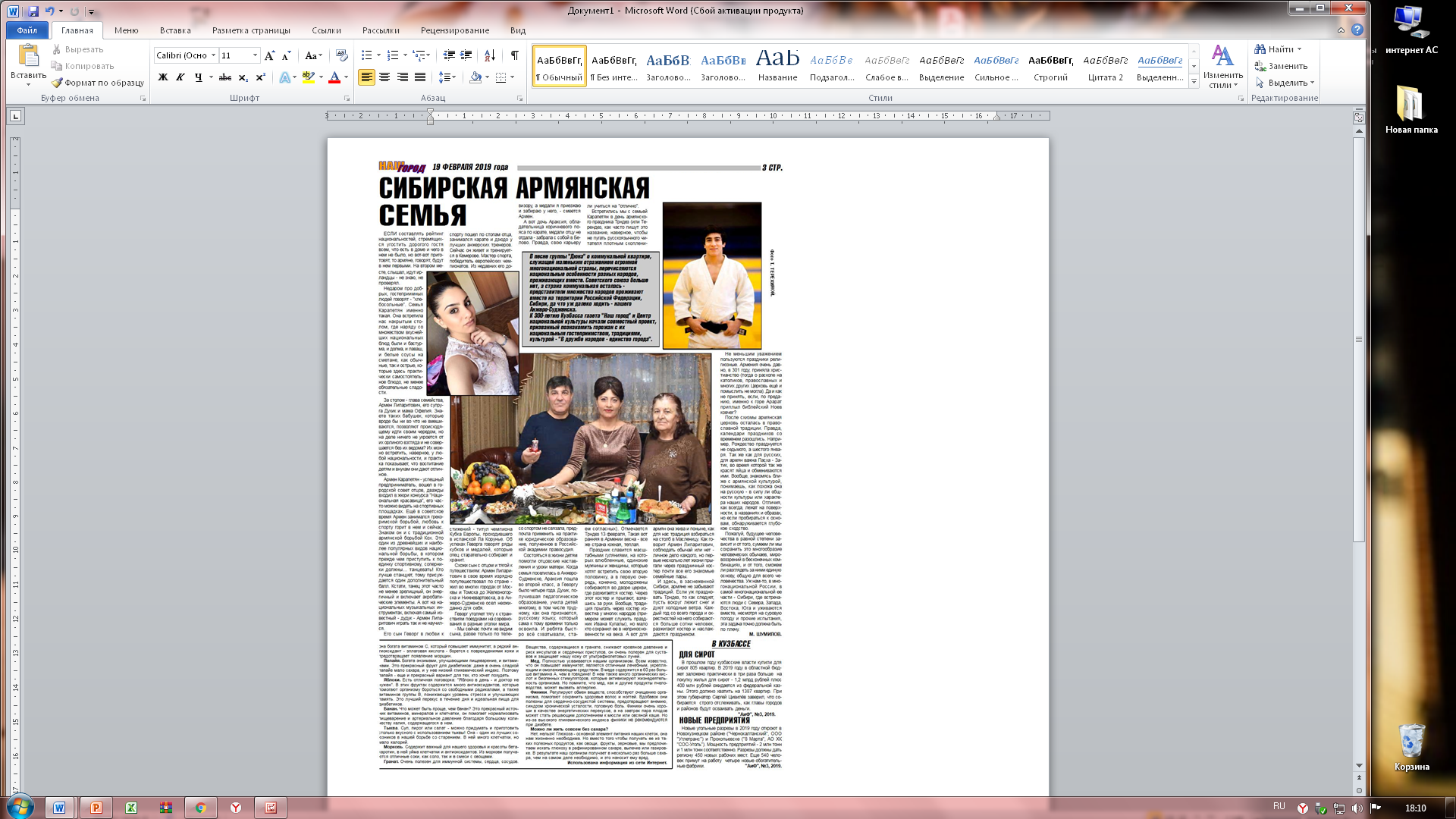 ОЖИДАЕМЫЕ РЕЗУЛЬТАТЫ
Отсутствие конфликтов в городском округе на национальной почве.
Высокая результативность творческой деятельности национальных коллективов.
Успешная и продуктивная деятельность Центра национальной культуры.
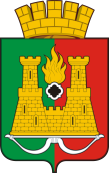 Министерство культуры и национальной политики Кузбасса
Управление культуры администрации Анжеро-Судженского городского округа
Муниципальное бюджетное учреждение культуры Анжеро-Судженского городского округа
«Центр национальной культуры»
Практика по сохранению традиционной культуры  и организации межэтнического взаимодействия «МИР ОДИН – ГОЛОСОВ МНОГО»